Blood vessels of the head& neck
BY DR./DALIA M. BIRAM
ASSISTANT PROFESSOR OF ANATOMY&EMBRYOLOGY
dr Dalia M Biram
dr Dalia M Biram
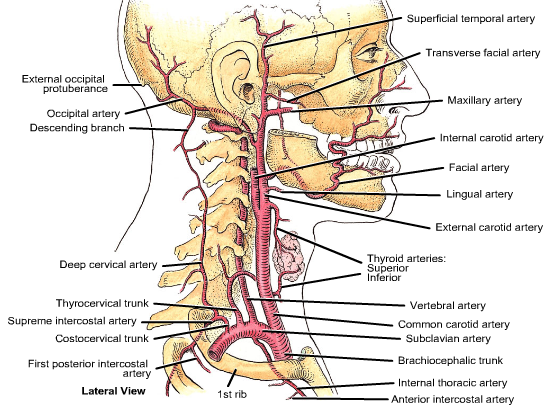 dr Dalia M Biram
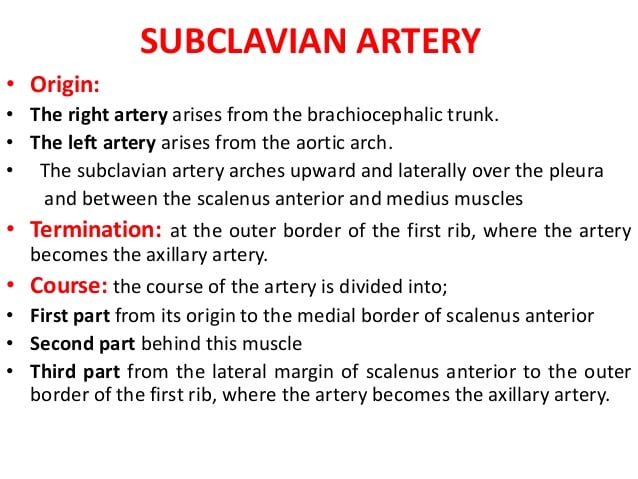 dr Dalia M Biram
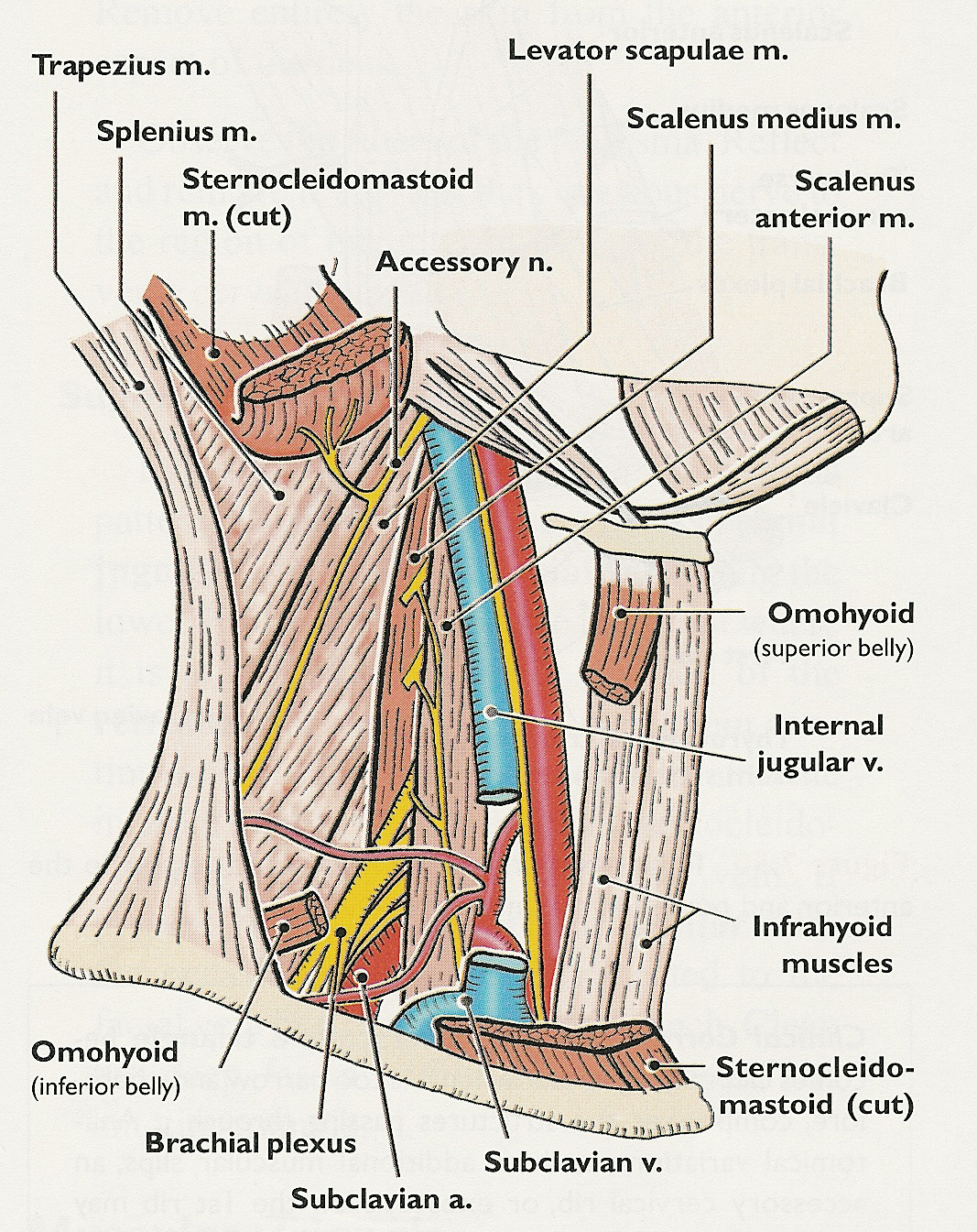 dr Dalia M Biram
Branches of subclavian artery
dr Dalia M Biram
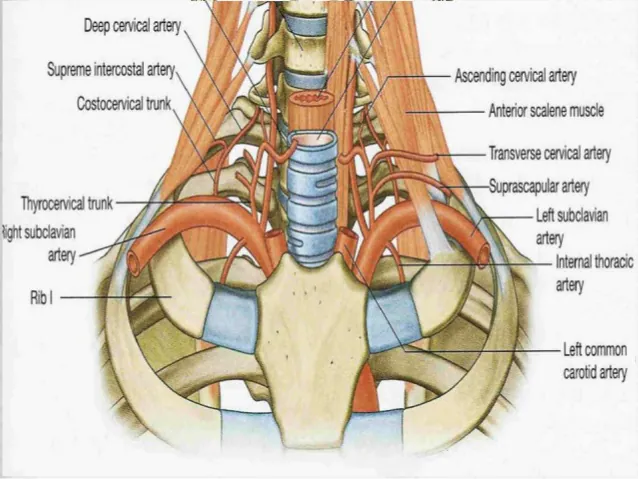 dr Dalia M Biram
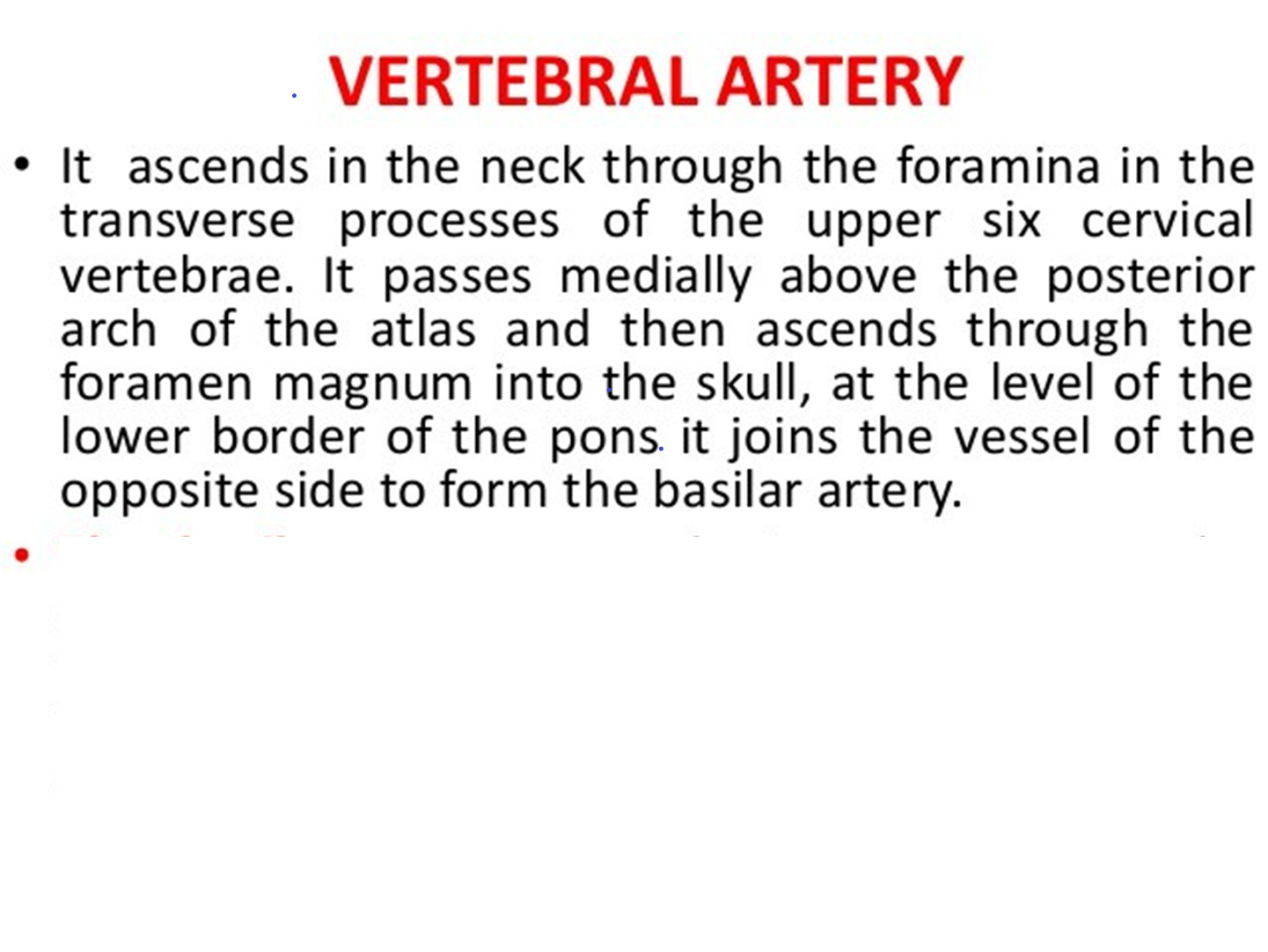 dr Dalia M Biram
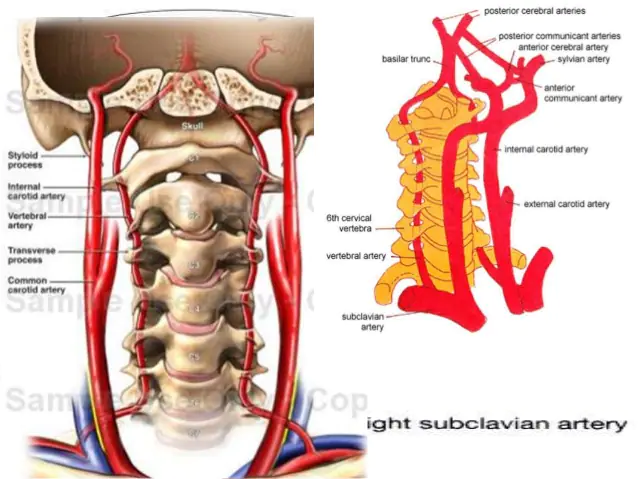 dr Dalia M Biram
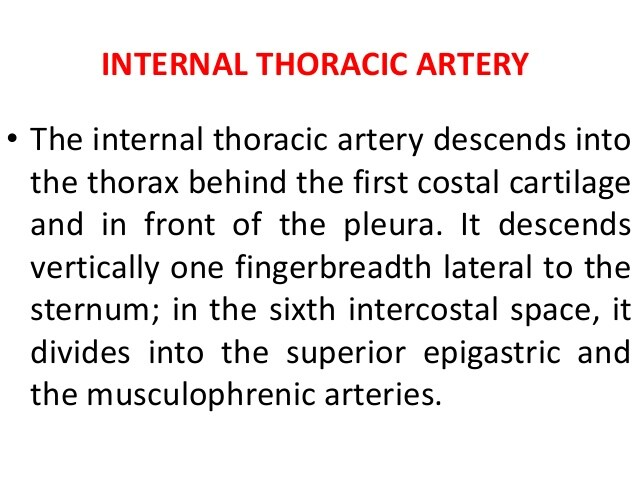 dr Dalia M Biram
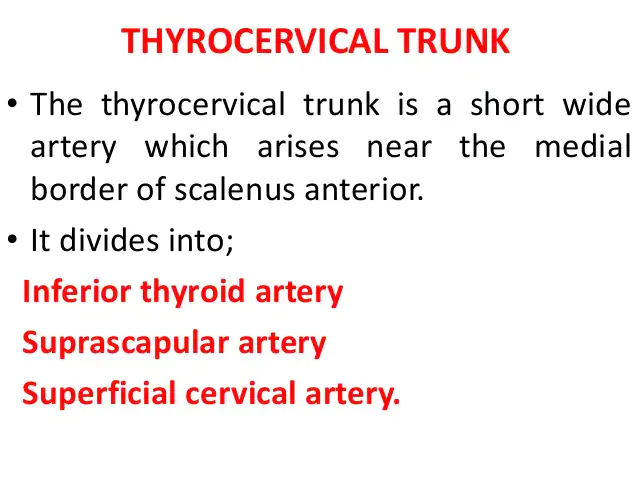 dr Dalia M Biram
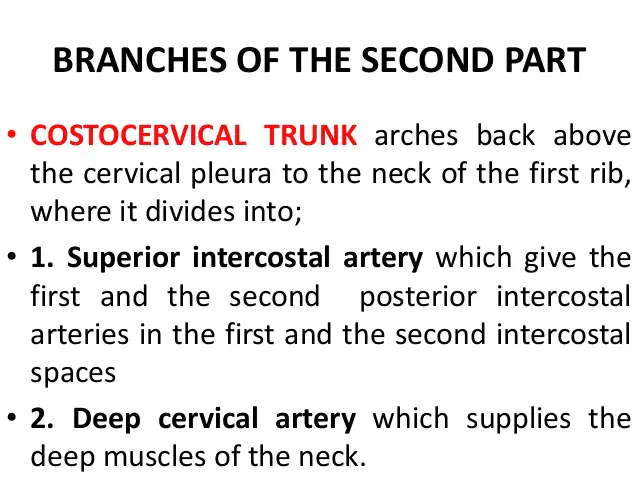 dr Dalia M Biram
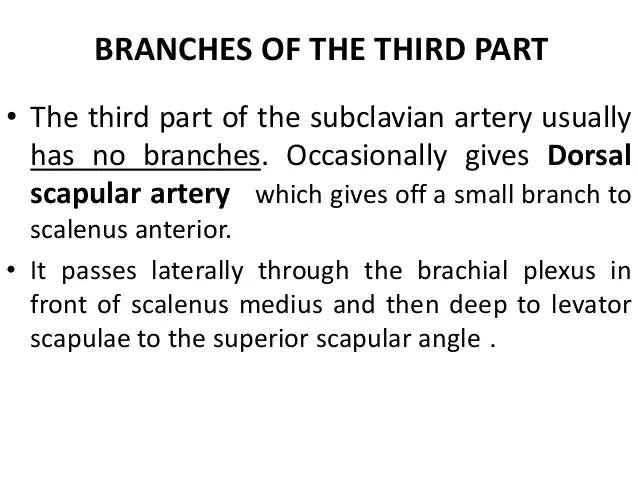 dr Dalia M Biram
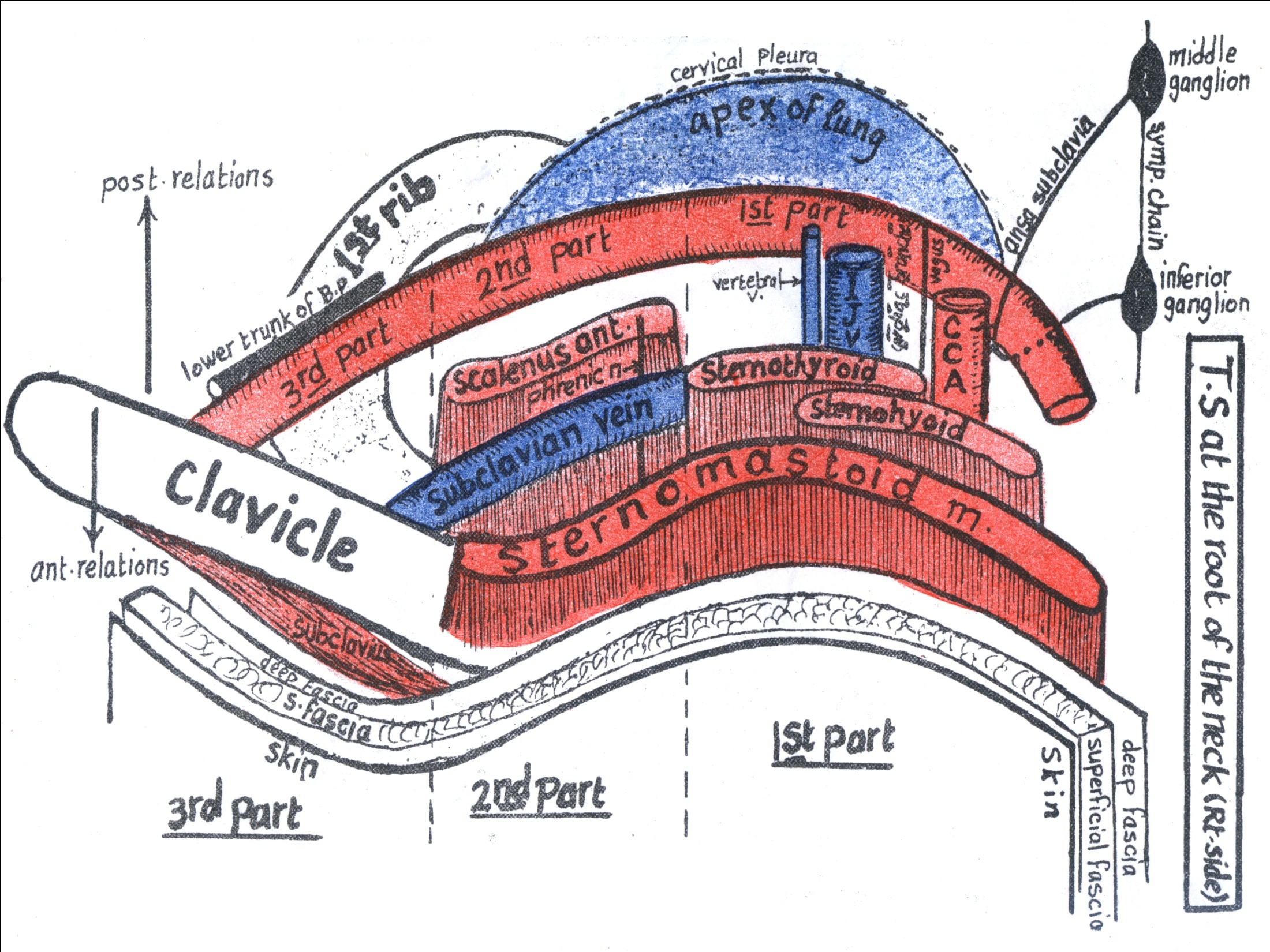 RELATIONS OF SUBCLAVIAN ARTERY
dr Dalia M Biram
Relations: First part of Subclavian artery
Anterior: common carotid artery, vagus nerve and internal jugular vein.
Posterior: Dome of pleura, apex of the lung and on right the right recurrent laryngeal n.
Second part of Subclavian artery
Anterior: scalenus anterior muscle.
Posterior: Dome of pleura, apex of the lung.
dr Dalia M Biram
Third Part of Subclavian Artery
Course:
enters the antero-inferior angle of posterior triangle and disappears behind the middle of the clavicle. Together with the brachial plexus, it is surrounded by extension from prevertebral fascia called axillary sheath.
dr Dalia M Biram
Relations: Third Part of Subclavian Artery
Anteriorly: Skin, superficial fascia, external jugular vein and investing deep cervical fascia. At its beginning it is partially covered by sternomastoid, and at its end it is covered by clavicle.
Posteriorly: Lower trunk of brachial plexus and scalenus medius.
Superiorly: Upper and middle trunks of brachial plexus.
Inferiorly: Upper surface of the first rib.
dr Dalia M Biram
Thoracic outlet syndrome
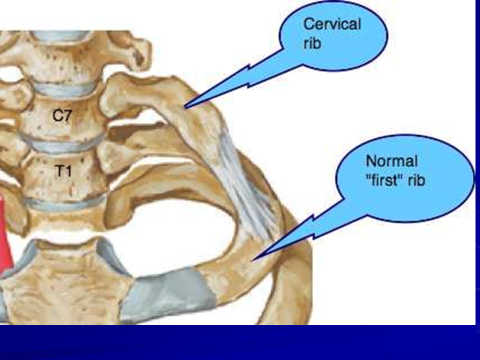 dr Dalia M Biram
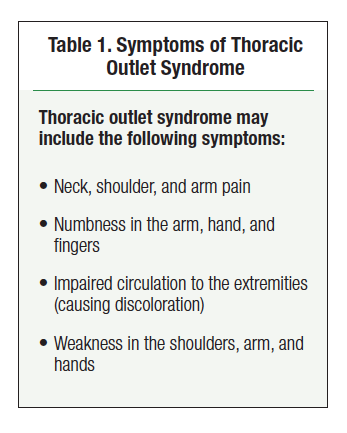 dr Dalia M Biram
Common Carotid Artery
Beginning: the right from the brachiocephalic trunk behind the sternoclavicular joint. The left arises directly from the arch of aorta in the superior mediastinum of thorax.
End: at the level of the upper border of thyroid cartilage (disk between c3&c4) by dividing into internal and external carotid arteries.
At its end (or beginning of internal carotid) there is a dilatation called carotid sinus which is sensitive to blood pressure changes. It has pressure receptors which are innervated by glossopharyngeal nerve.
dr Dalia M Biram
Common Carotid Artery
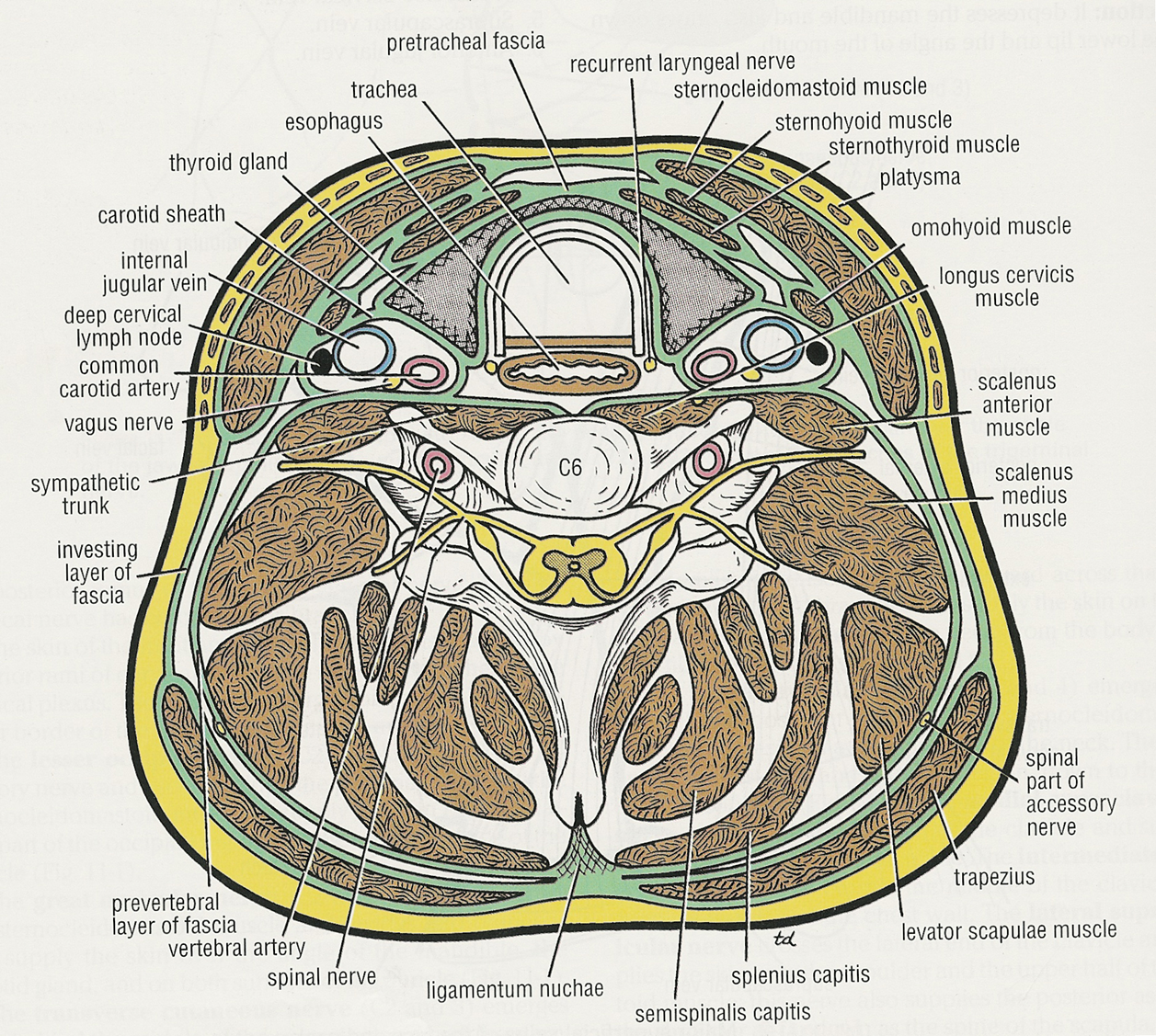 dr Dalia M Biram
Common Carotid ArteryCourse and Relations
It ascends in the neck, enclosed in the carotid sheath with internal jugular vein and vagus nerve.
Anterolateral relations: Skin, superficial fascia, investing fascia, sternocleidomastoid, sternohyoid, sternothyroid and superior belly of omohyoid.
Posterior relation: Transverse processes of lower 4 cervical vertebra, prevertebral muscles and sympathetic trunk.
Medial relations: larynx, pharynx, thyroid gland, trachea and esophagus.
Lateral relation: Internal jugular vein and (posterolaterally) vagus nerve
dr Dalia M Biram
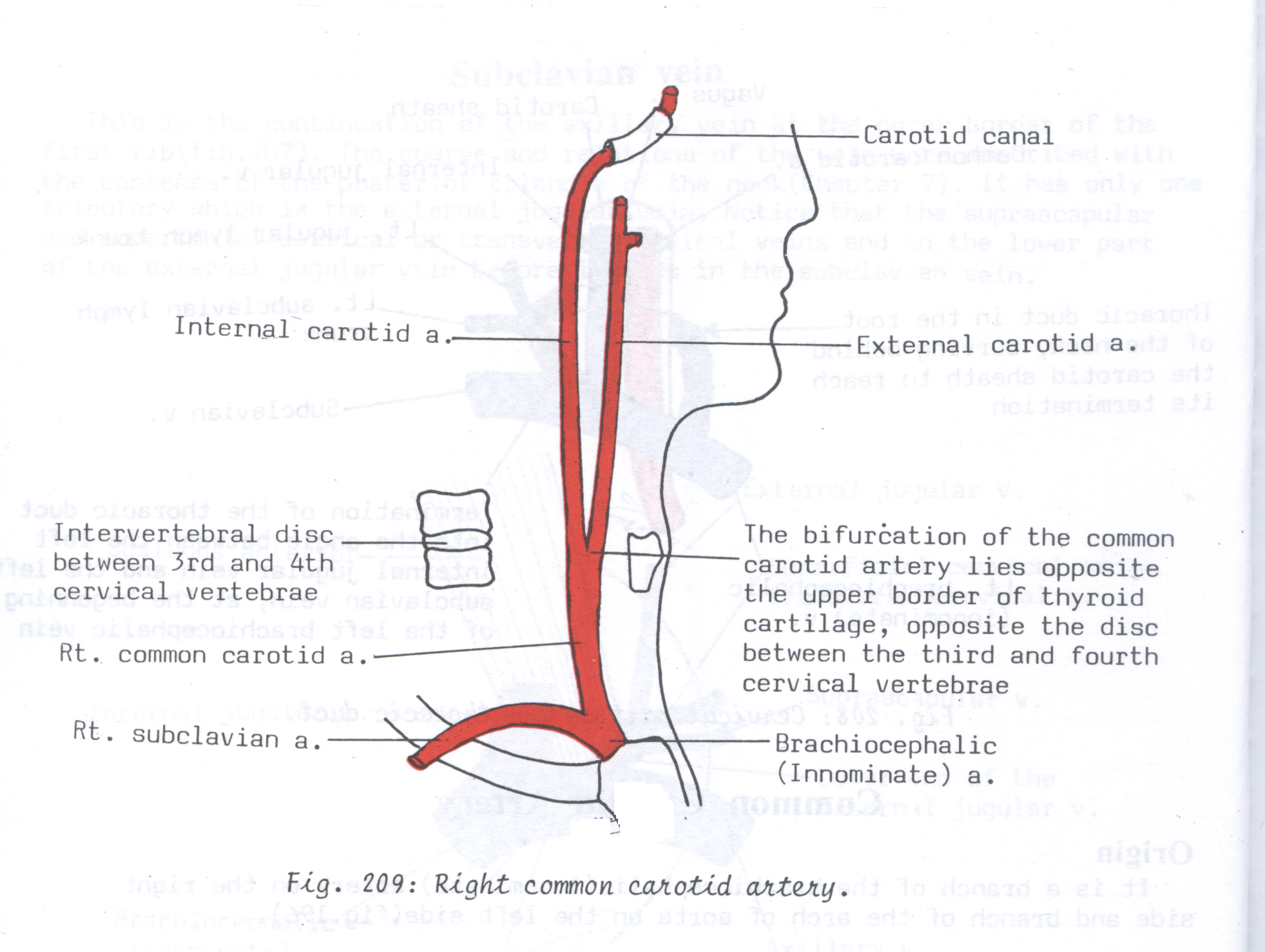 Right common 
carotid artery
dr Dalia M Biram
Common Carotid Artery
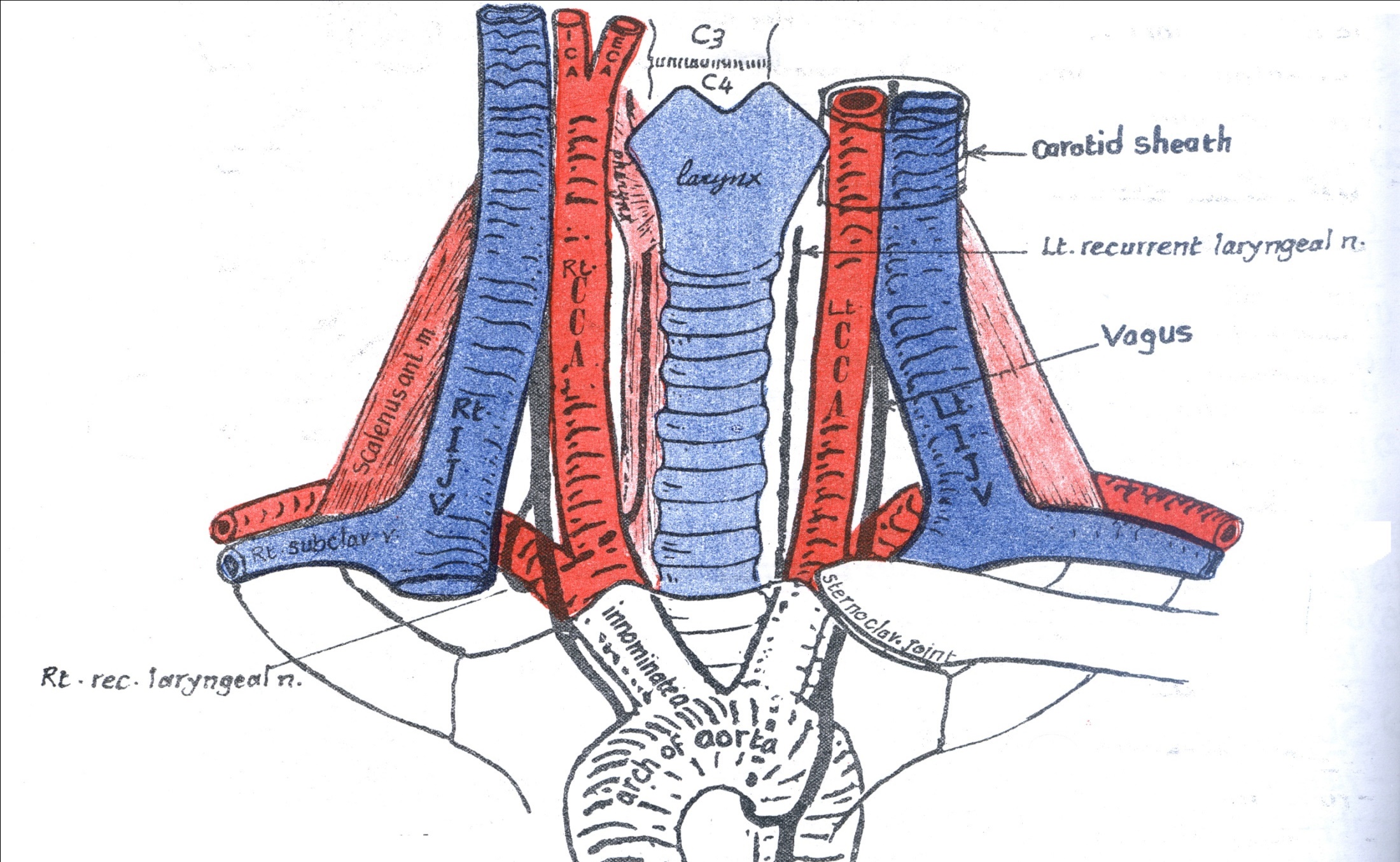 dr Dalia M Biram
Where to feel the pulse of common carotid artery CCA
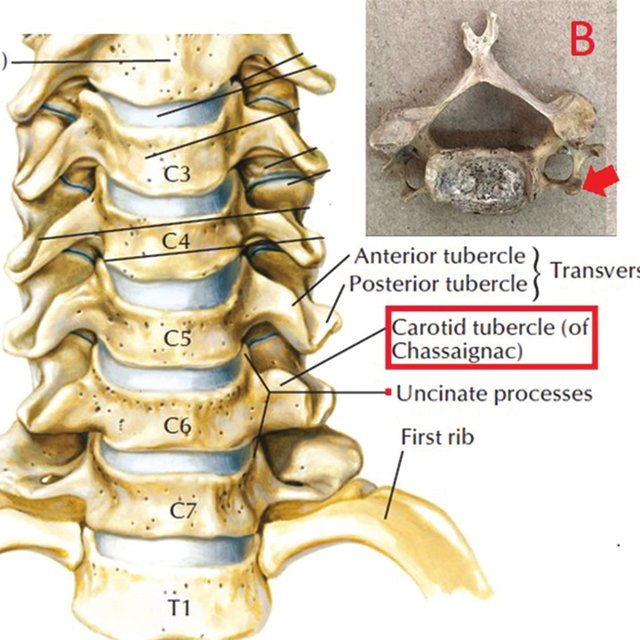 dr Dalia M Biram
External Carotid Artery
Beginning: One of the two terminal branches of the common carotid artery. It begins at the level of the upper border of thyroid cartilage.
End: behind the neck of the mandible, within the substance of parotid gland by dividing into maxillary and superficial temporal arteries.
At is beginning, the artery lies medial to the internal carotid artery but as it ascends in the neck passes backward and laterally.
It is crossed by the posterior belly of digastric and stylohyoid muscles.
dr Dalia M Biram
External Carotid Artery
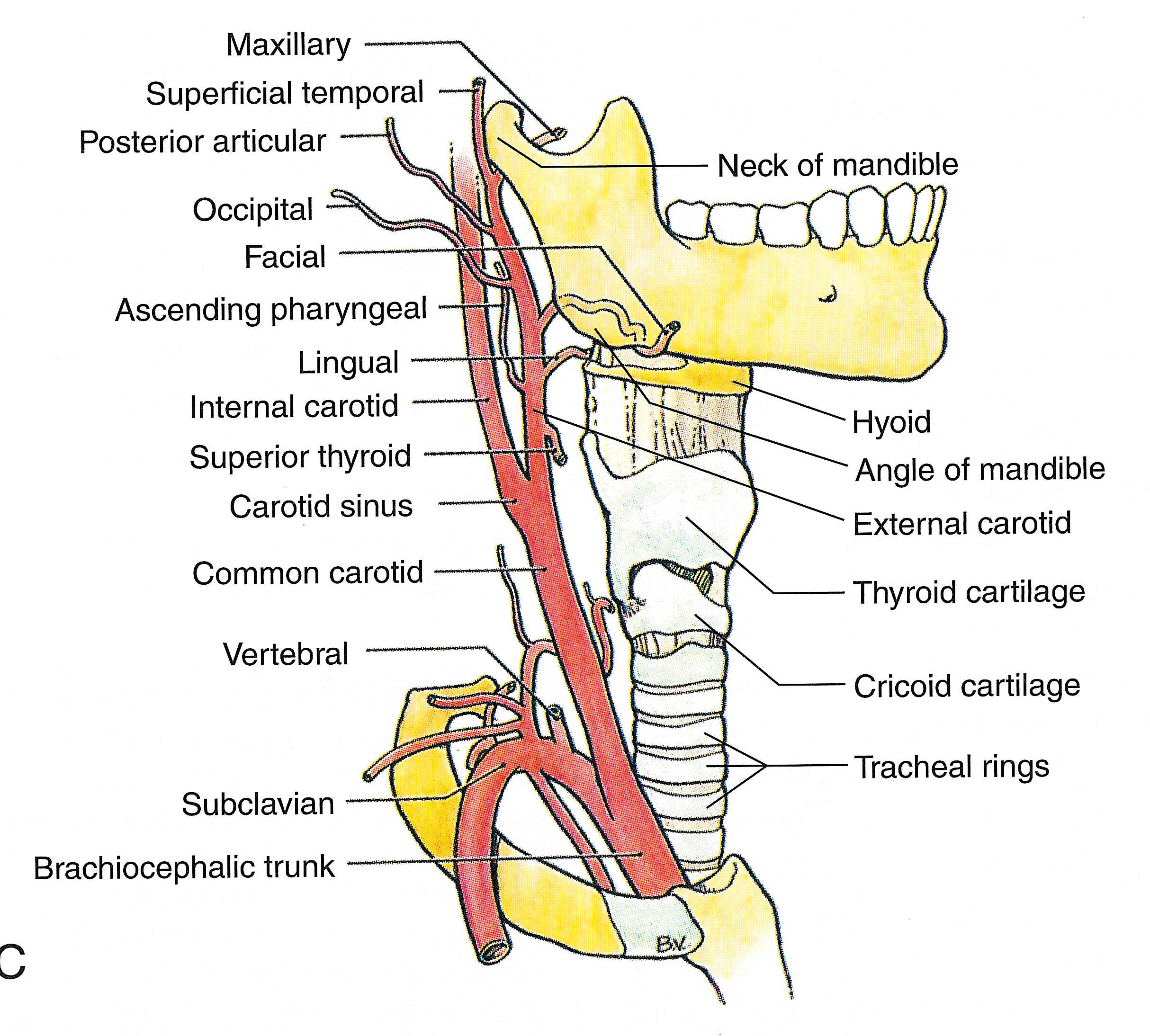 dr Dalia M Biram
External Carotid ArteryRelations
Anterolateral relations: At its beginning, it is overlapped by sternocleidomastoid. Above, it is covered by skin, superficial fascia, investing deep fascia. It is crossed by hypoglossal nerve, posterior belly of digastric and stylohyoid. Within parotid gland, it is crossed by facial nerve. 
Internal jugular vein first lies lateral then posterior to the artery.
Medial relations: pharynx, internal carotid artery.
Structures passing between external and internal carotid arteries: Styloid process, stylopharyngeus muscle, glossopharyngeal nerve, pharyngeal branch of vagus and parotid gland.
dr Dalia M Biram
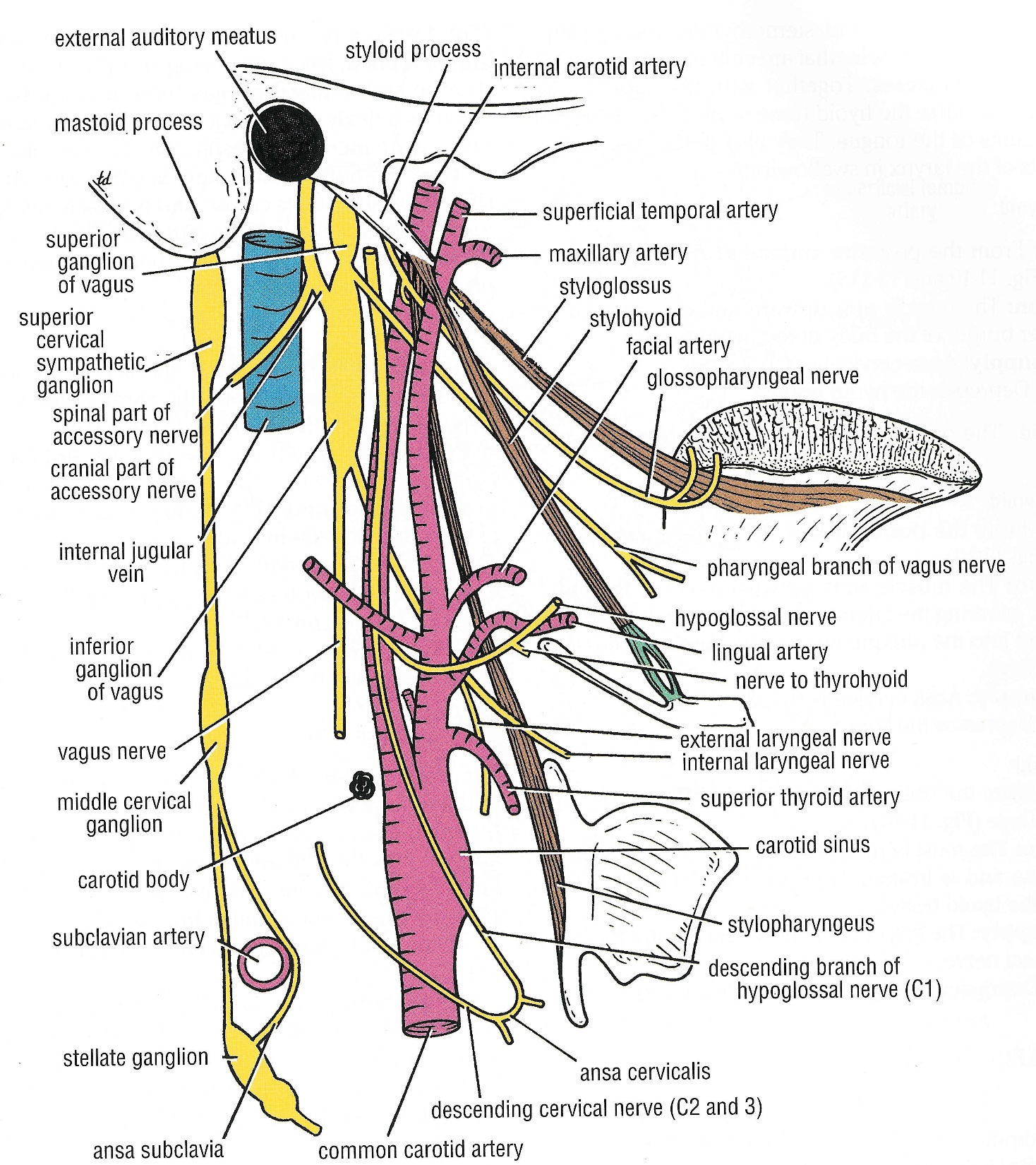 dr Dalia M Biram
Branches of external carotid artery
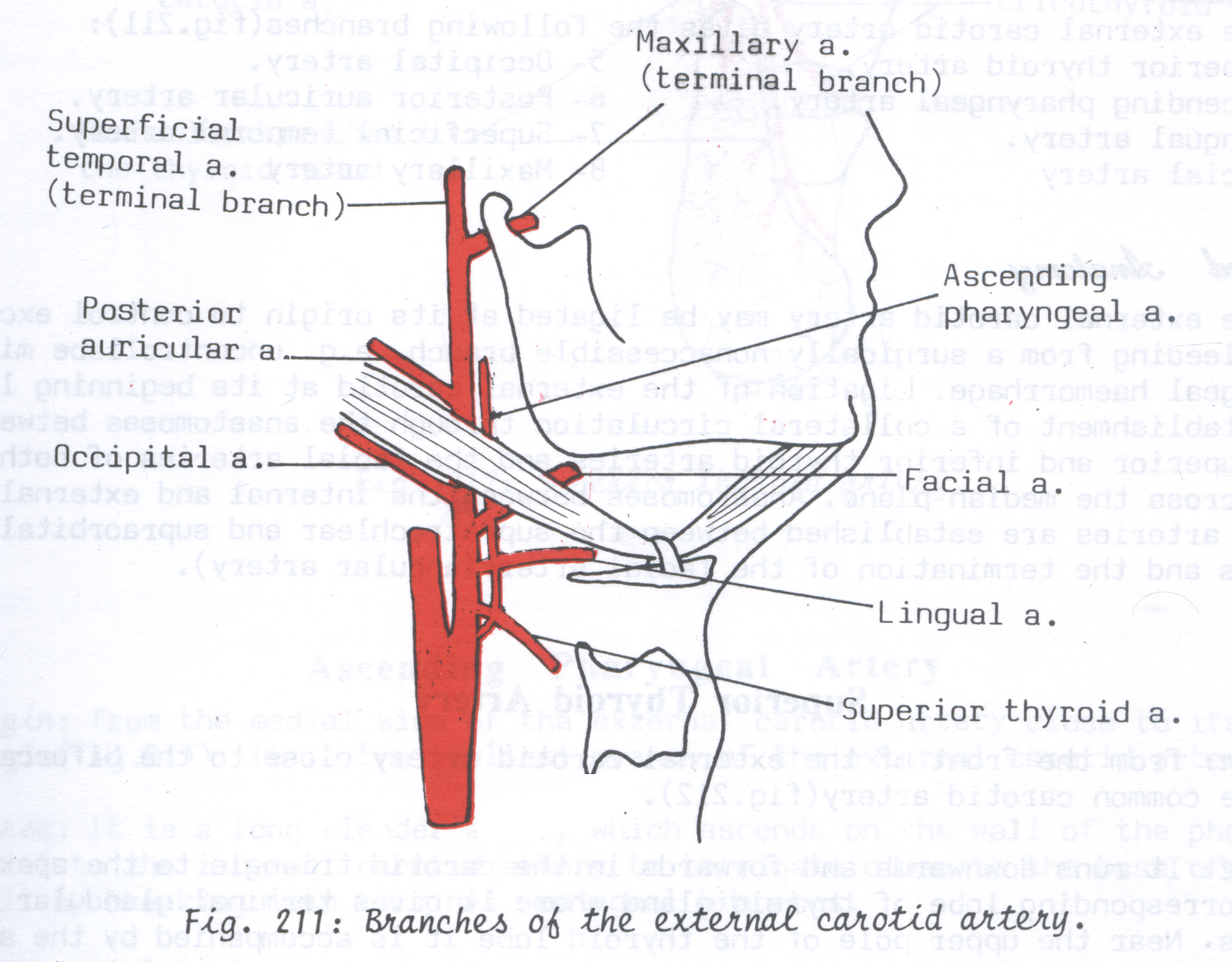 dr Dalia M Biram
Branches: ECA gives the following branches:
1 branch from its medial side:
Ascending pharyngeal artery. 
3 branches from its front:
Superior thyroid artery.
Lingual artery. 
Facial artery.
2 branches from its posterior side: 
Occipital artery. 
Posterior auricular.
2 terminal branches: 
Superficial temporal artery.
Maxillary artery.
dr Dalia M Biram
Internal Carotid ArteryICA
Origin:
It is one of the two terminal branches of the common carotid artery. 
It takes origin at the level of upper border of thyroid cartilage, opposite the disc between 3rd  & 4th cervical vertebrae. 
Termination:
It ascends vertically upwards inside the carotid sheath to the base of the skull where it passes into the carotid canal to reach the cranial cavity. 
It ends (lateral to optic chiasma) by dividing into: anterior & middle cerebral arteries.
dr Dalia M Biram
Cervical part:
This part ascends vertically upwards (in line with CCA) inside the carotid sheath to the base of the skull where it passes into the carotid canal to reach the cranial cavity. 
Relations:
The ICA is enclosed with the IJV & vagus N. inside the carotid sheath. The IJV is lateral to the ICA while the vagus lies behind and between the 2 vessels.
dr Dalia M Biram
Anterolaterally: 
Skin, superficial fascia, platysma, deep fascia. . 
As the artery ascends, it is crossed by the posterior belly of digastric muscle. 
Above the digastric muscle, it is related superficially to the ECA, but it is separated from it by the following:
styloid process.
Stylohyoid.
Stylopharyngeus.
Glossopharyngeal nerve.
Pharyngeal branch of vagus nerve.
A part of the parotid gland.
dr Dalia M Biram
Posterior relations: Sympathetic trunk, longus capitis and transverse processes of the upper 3 cervical vertebrae.
Medial relations: pharynx and superior laryngeal nerve.
dr Dalia M Biram
Course,parts of ICA:
1- Cervical part.                          3- Cavernous part. 
2- Petrous part.                          4 - Cranial part.
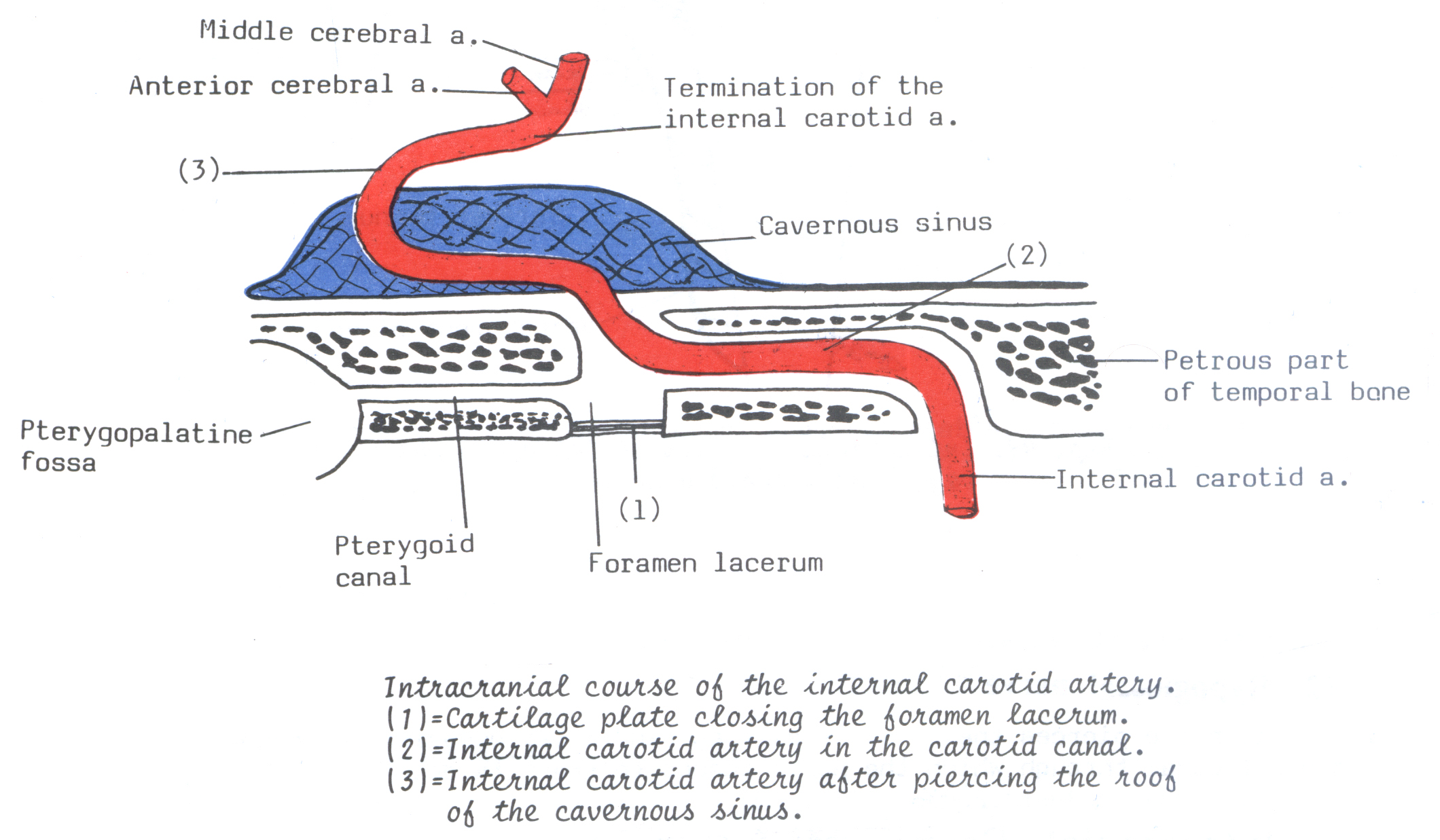 dr Dalia M Biram
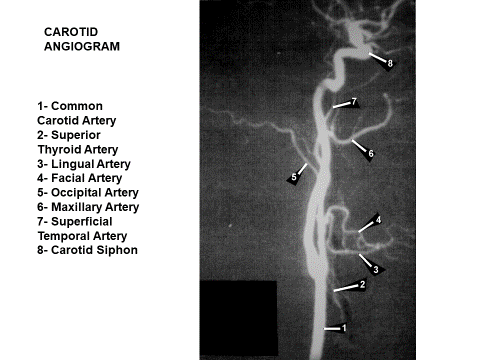 dr Dalia M Biram
Veins of neck
Superficial veins
Deep veins
Anterior jugular 
vein
Subclavian 
vein
External jugular 
vein
Internal jugular 
vein
dr Dalia M Biram
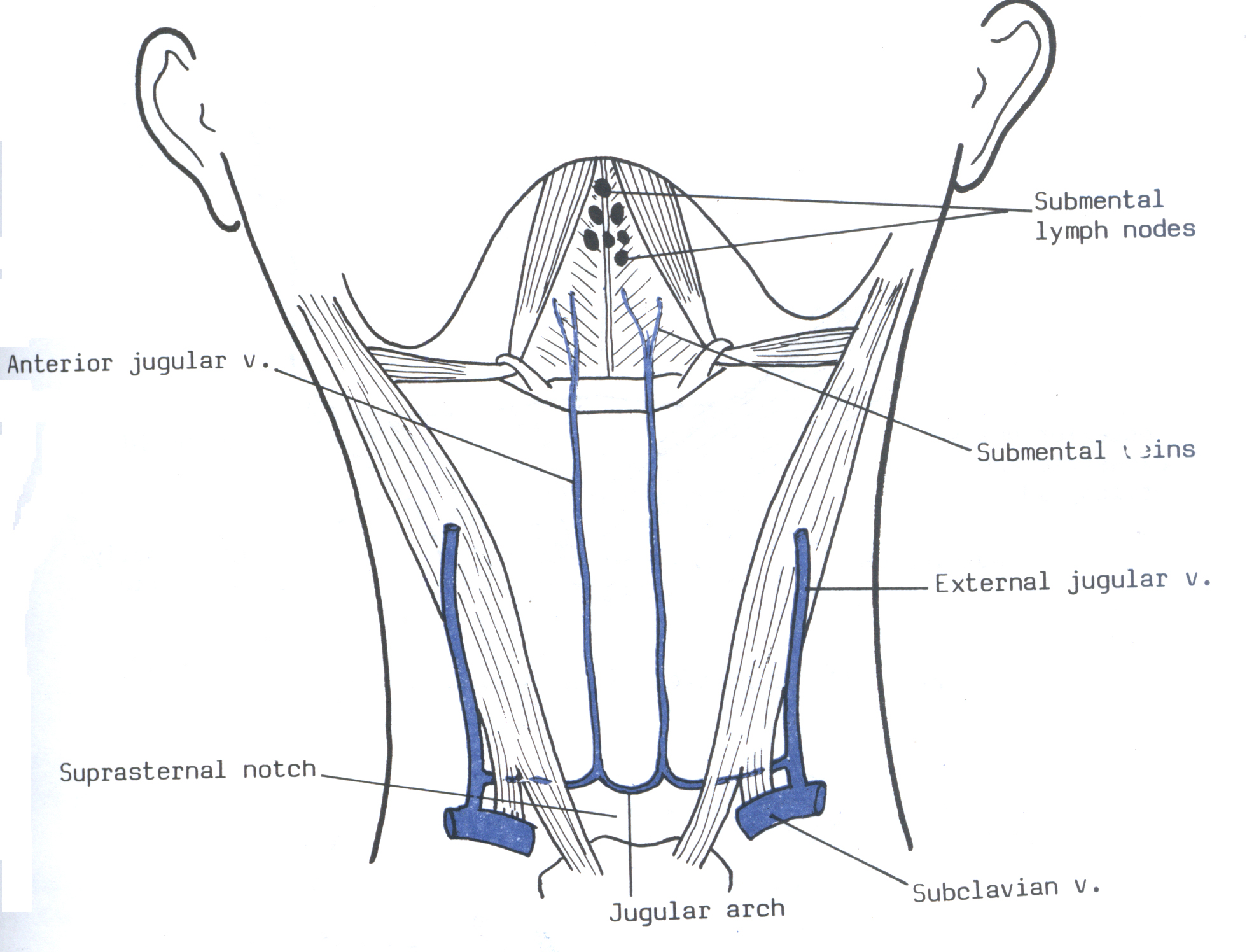 Anterior jugular vein
dr Dalia M Biram
Anterior jugular vein
It is formed by union of small submental veins.
It descends in the superficial fascia close to the midline of neck.
It pierces the deep fascia just above sternum and turns laterally deep to sternocleidomastoid muscle to reach the posterior triangle of neck where it opens into the external jugular vein.
At the point of turning, the 2 anterior jugular veins are connected together by “jugular arch” which is present in the suprasternal fossa.
dr Dalia M Biram
External jugular vein
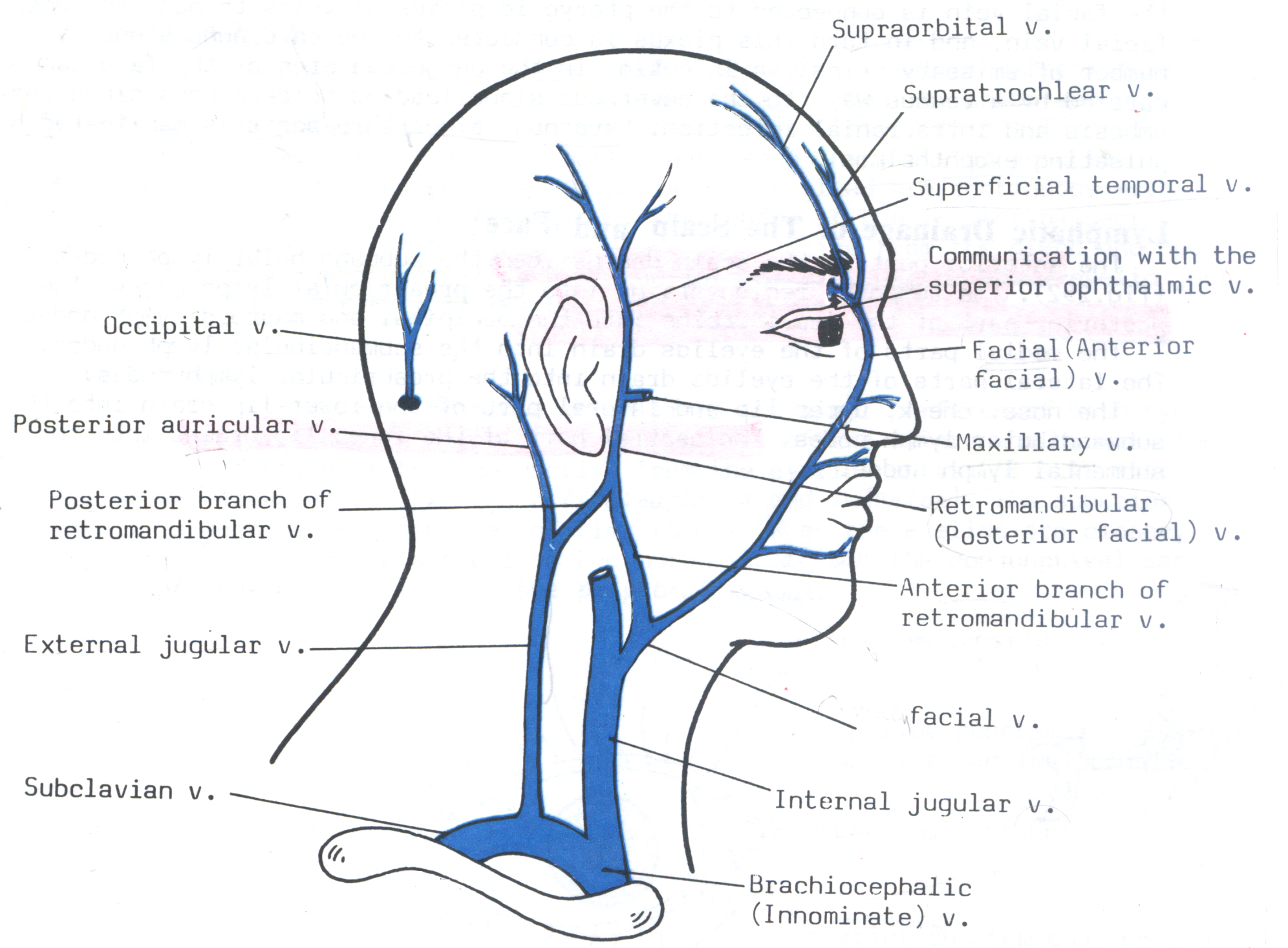 dr Dalia M Biram
External jugular vein
It is formed by union of posterior branch of the retromandibular vein and the posterior auricular vein.
It descends obliquely downwards and backwards lateral to the sternocleidomastoid where it is covered by the skin, superficial fascia and platysma. 
Then, it descends in the roof of the posterior triangle and pierces its deep fascia to end in the subclavian vein.
It has the following tributaries: 
Anterior jugular vein
Suprascapular vein.
Superficial (or transverse) cervical vein.
Posterior external jugular vein: drains skin and superficial muscles of upper part of the back of the neck.
dr Dalia M Biram
Subclavian vein
It is continuation of axillary vein at the outer border of first rib. 
It runs on the upper surface of first rib in front of insertion of scalenus anterior, which intervenes between it and the subclavian artery. 
It corresponds only to the third and second parts of the artery.
It ends behind the medial end of clavicle by joining the IJV vein to form the innominate vein. 
It has only one tributary, which is the external jugular vein.
dr Dalia M Biram
Subclavian vein
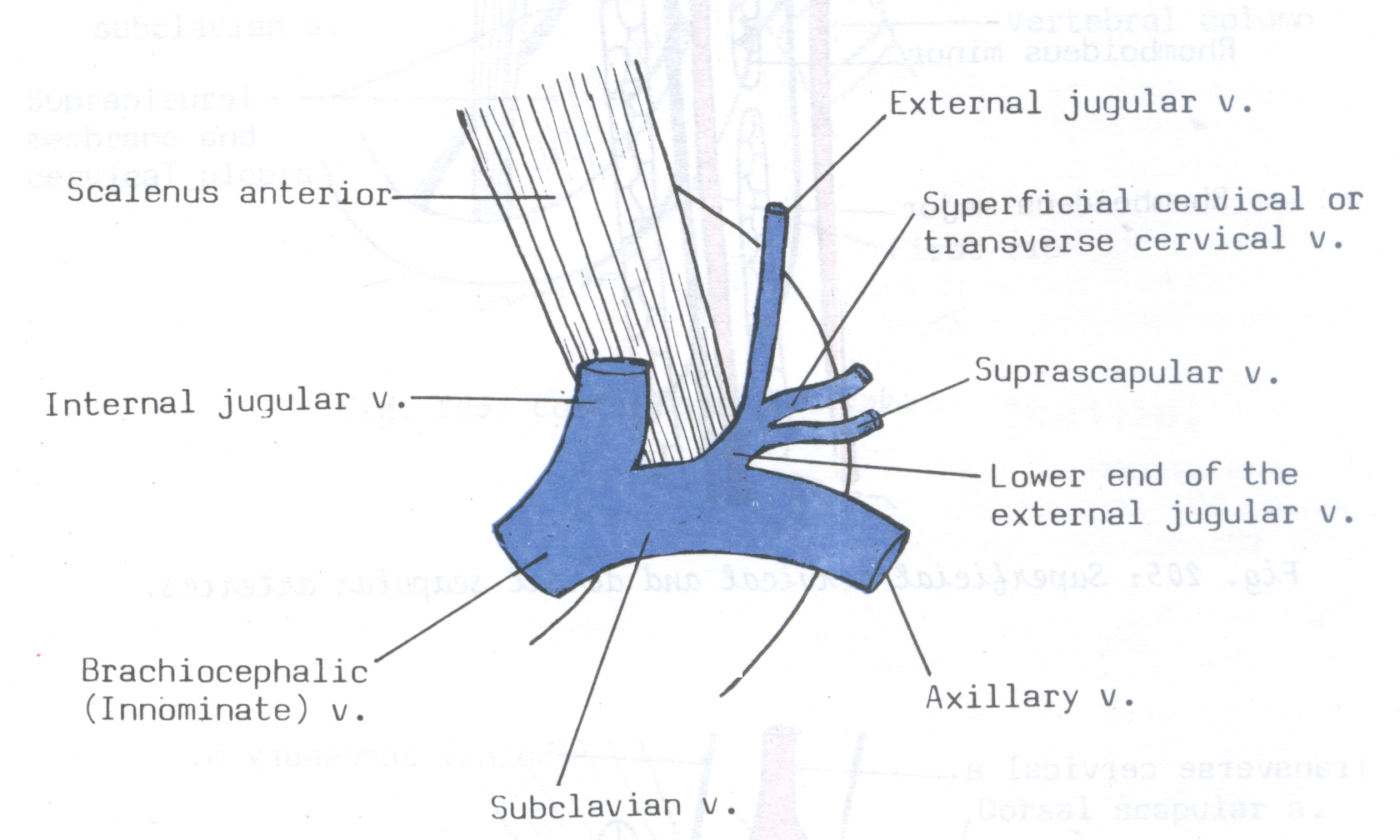 dr Dalia M Biram
Internal jugular vein
It is the continuation of the sigmoid sinus just outside the jugular foramen.
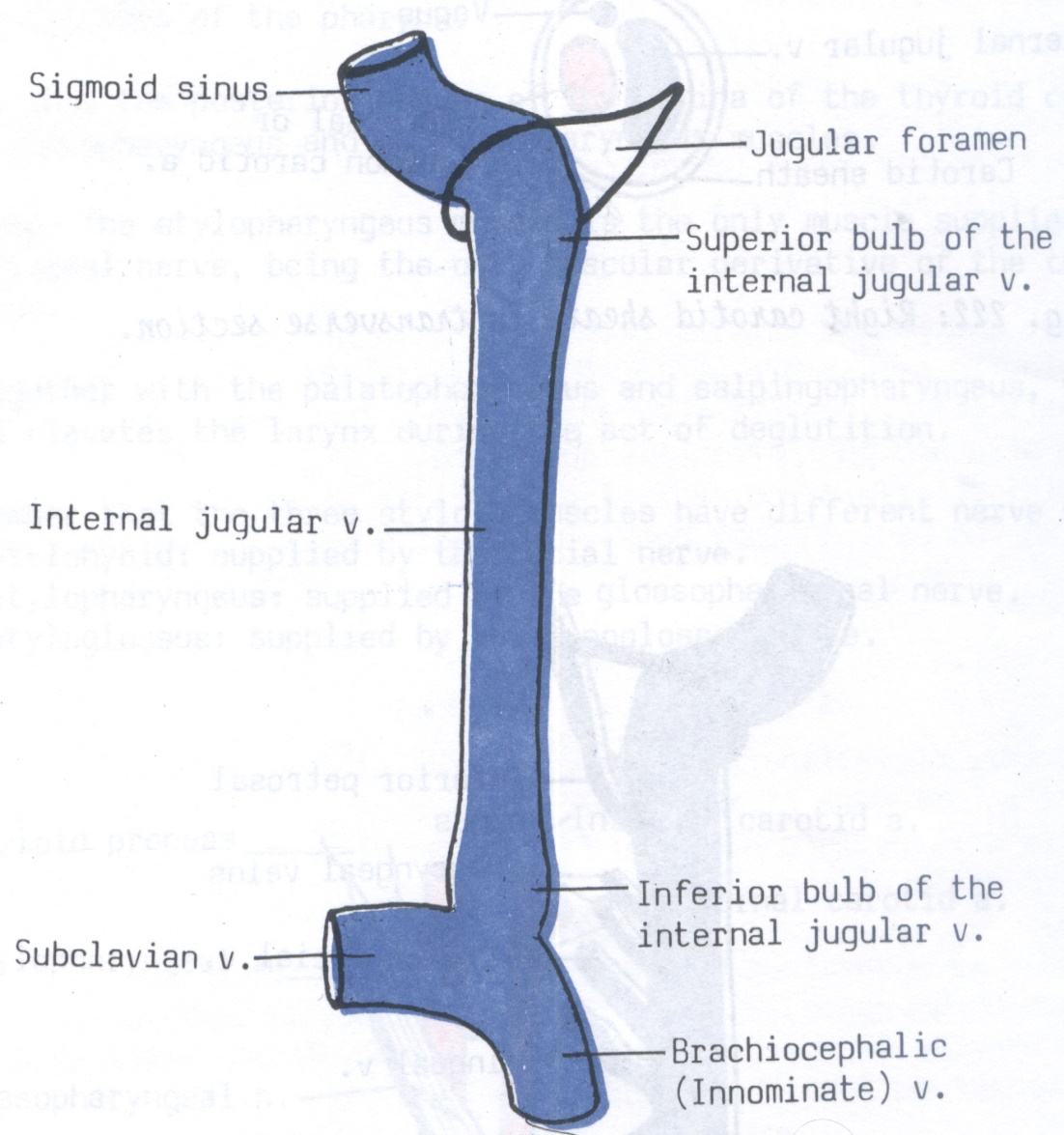 Course & Relations:
At its upper end, it forms a dilatation called the superior bulb. At its lower end, it forms a smaller dilatation called the inferior bulb.
The vein descends vertically in the carotid sheath lateral to ICA & CCA.
The vagus nerve descends behind and between the V & A.
dr Dalia M Biram
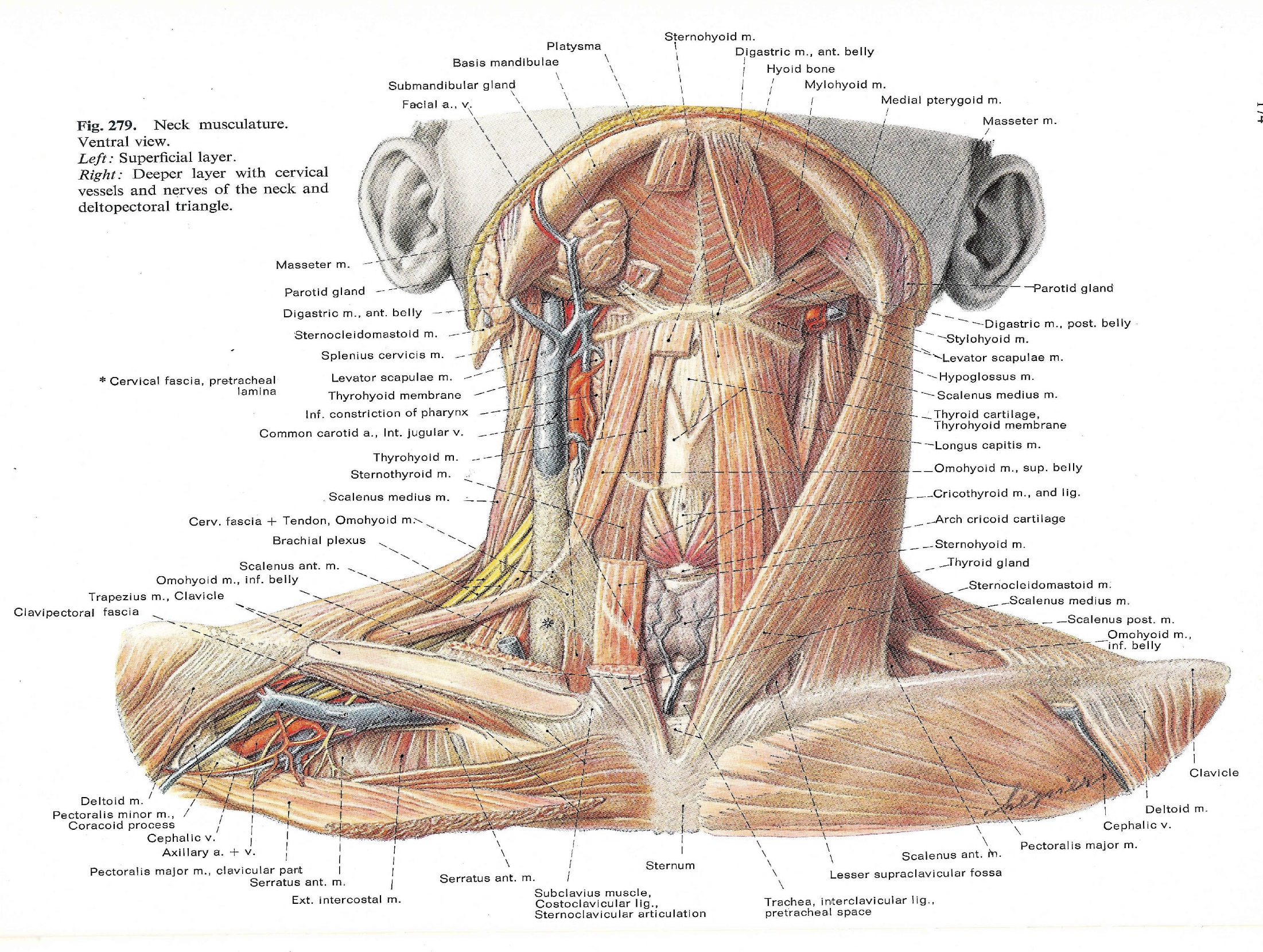 dr Dalia M Biram
dr Dalia M Biram
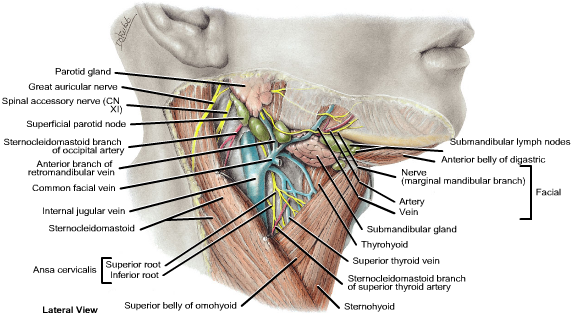 dr Dalia M Biram
Tributaries: the internal jugular vein receives the following tributaries:
Inferior petrosal sinus.
Two or more pharyngeal veins.
Common facial vein.
Lingual vein.
Superior thyroid vein.
Middle thyroid vein.
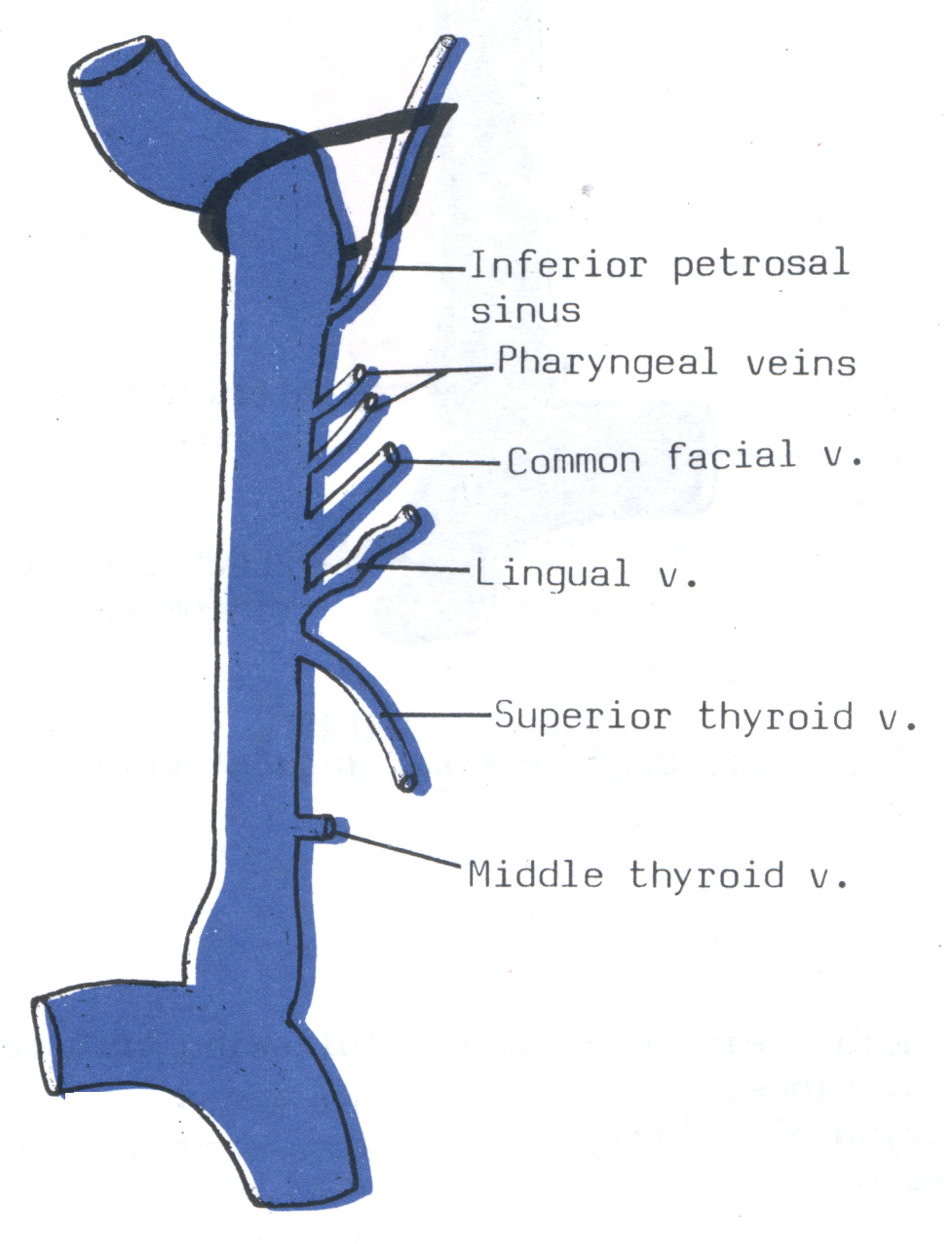 dr Dalia M Biram
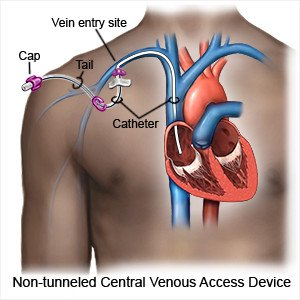 dr Dalia M Biram
THANK  YOU
dr Dalia M Biram